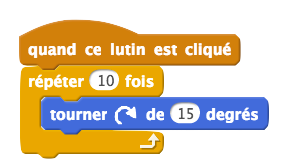 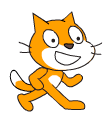 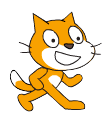 1
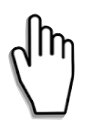 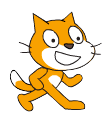 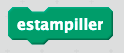 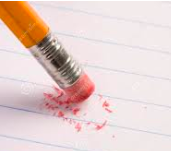 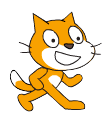 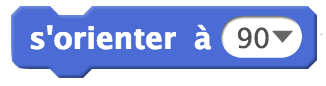 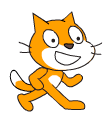 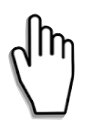 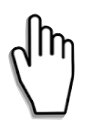 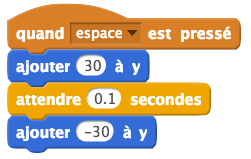 2
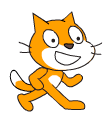 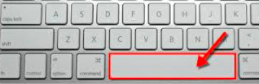 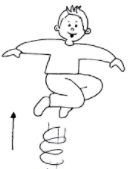 3
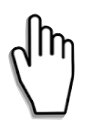 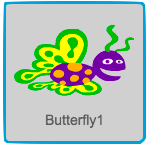 choisis un autre lutin
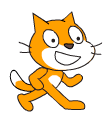 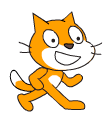 Tu peux le placer où tu veux
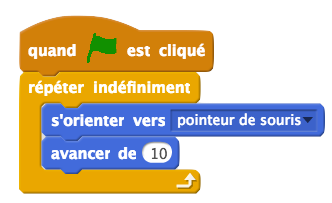 4
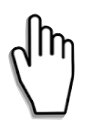 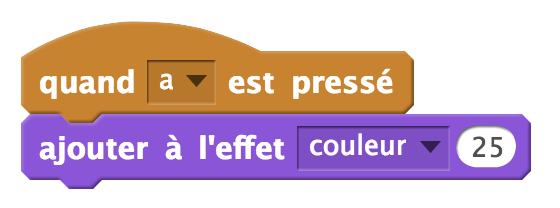 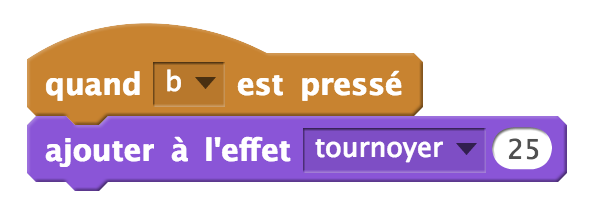 5
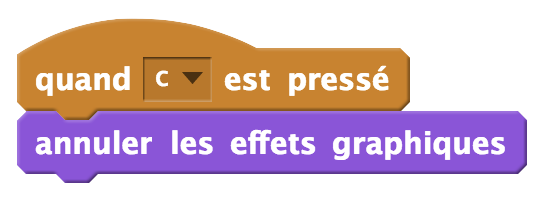 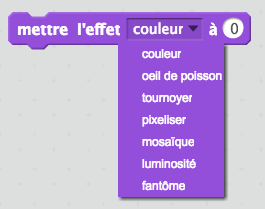 Qu’est-ce que ça fait?
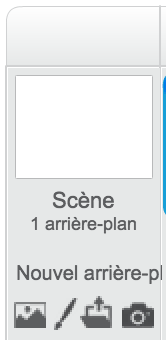 Explorer!
6
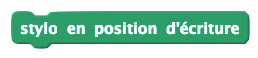 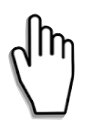 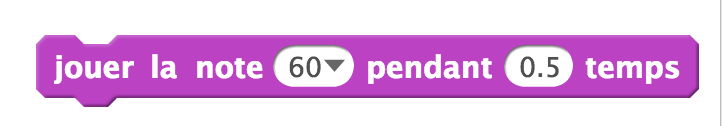 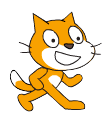 7
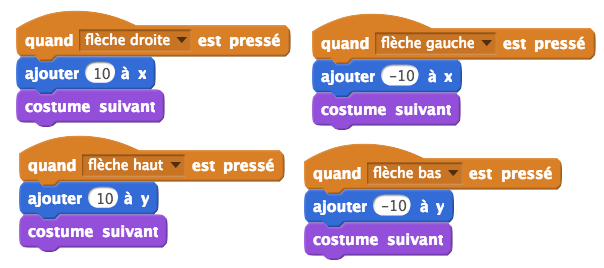 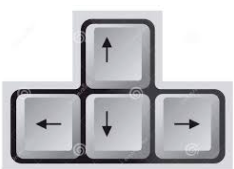 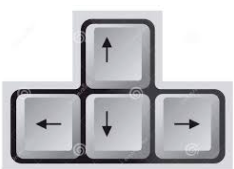 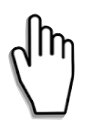 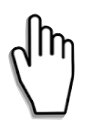 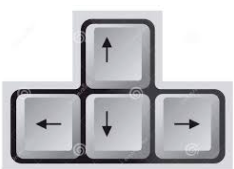 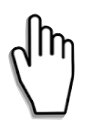